I.E. ALBERTOCARVAJAL BORREROMiguel Ángel RomeroGrade:7-1Topic: GameTeacher: Marlín Sánchez
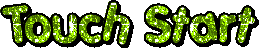 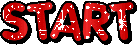 ¿WHAT  IS THE MOTHER?
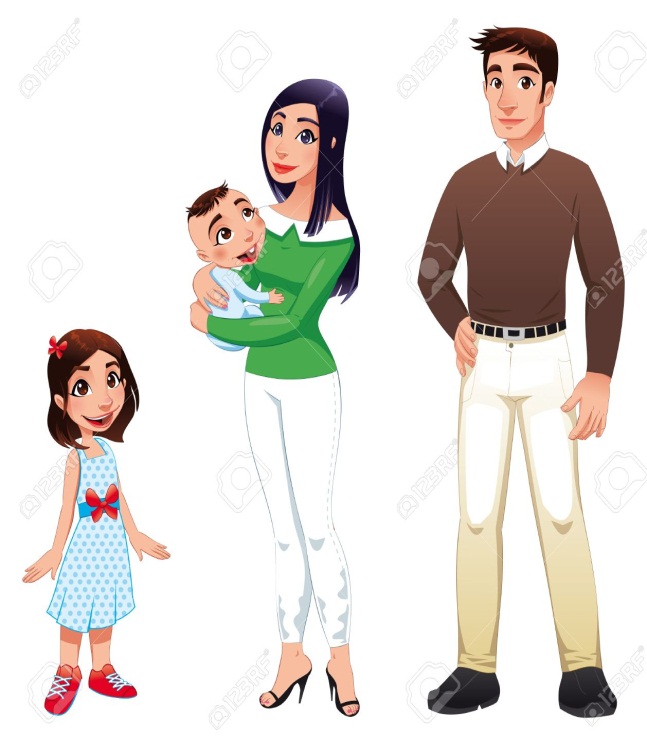 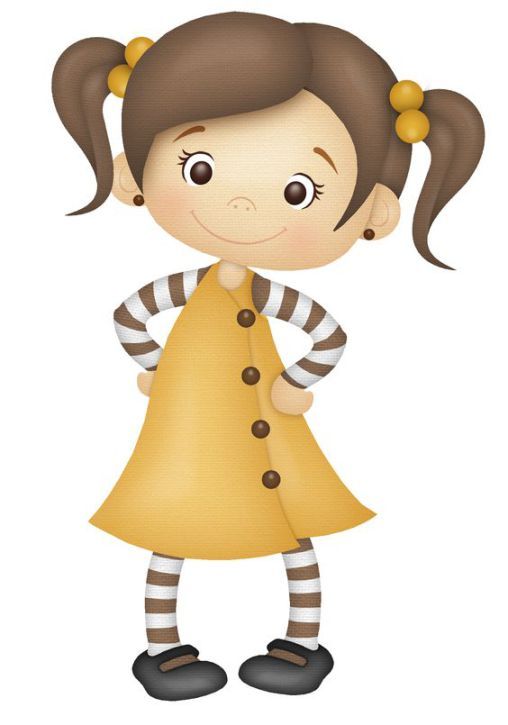 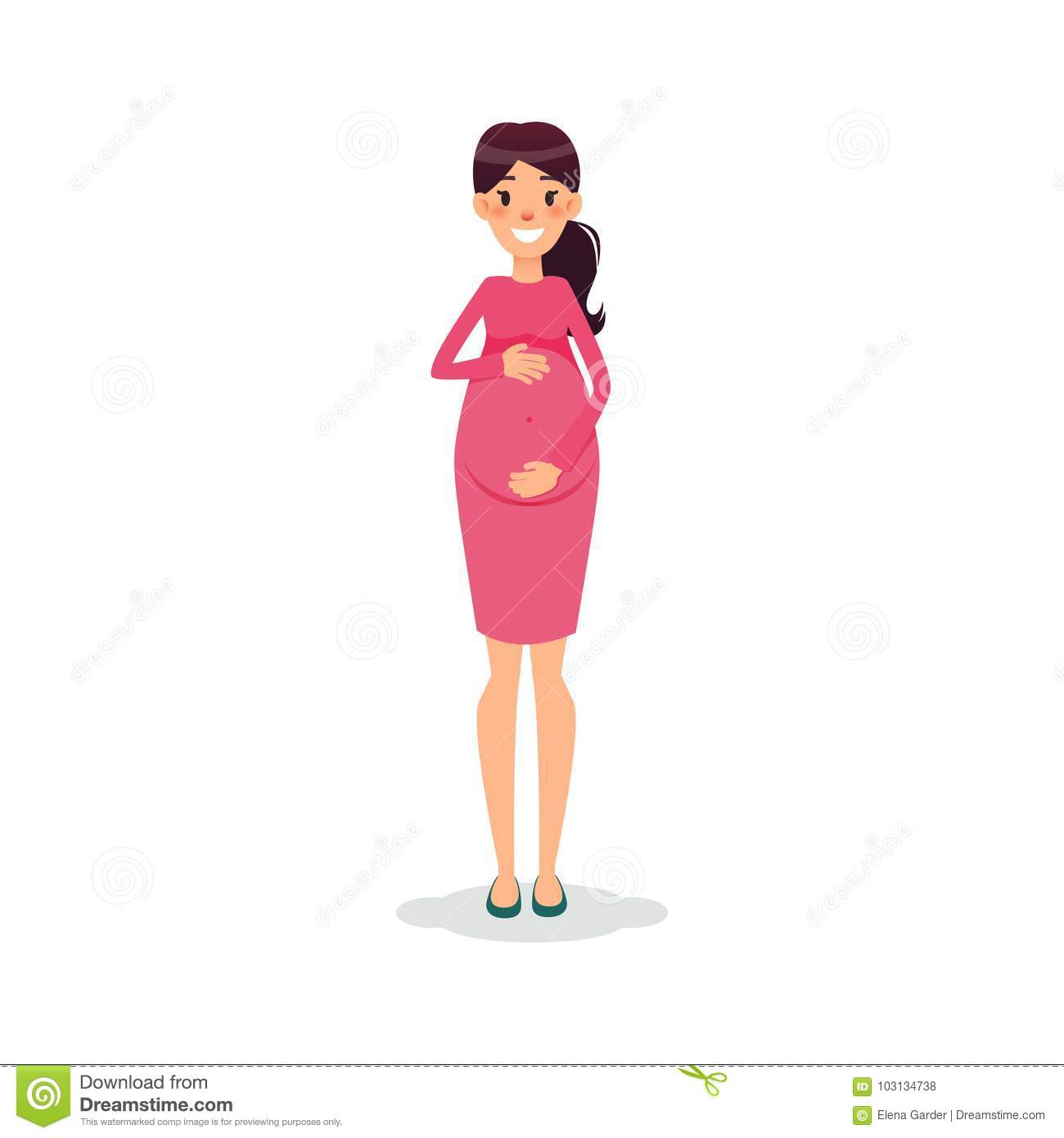 ¿ HOW MANY BROTHERS DO YOU THINK I HAVE?
1
3
2
¿WHAT A BROTHER DO YOU THINK I AM?
Hermano pequeño
Hermano grande
Hermano mediano
¿wich is the father?
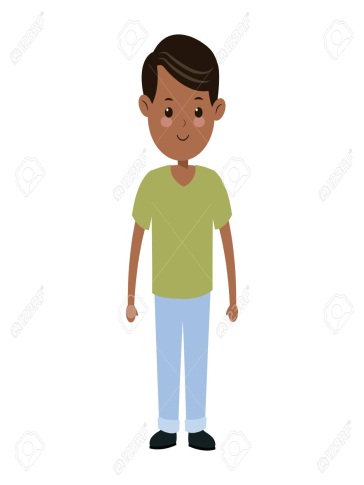 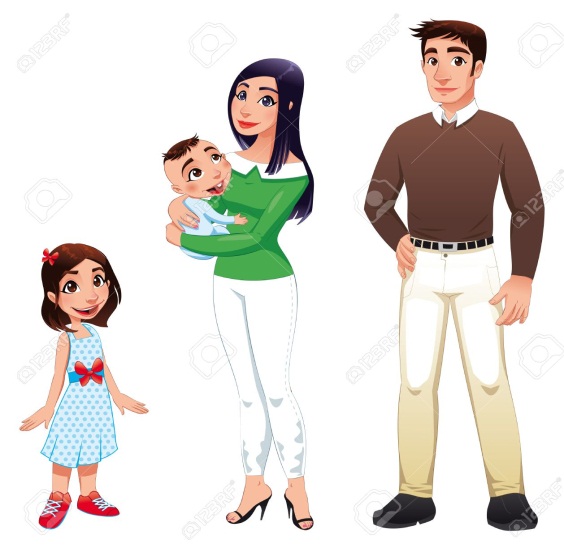 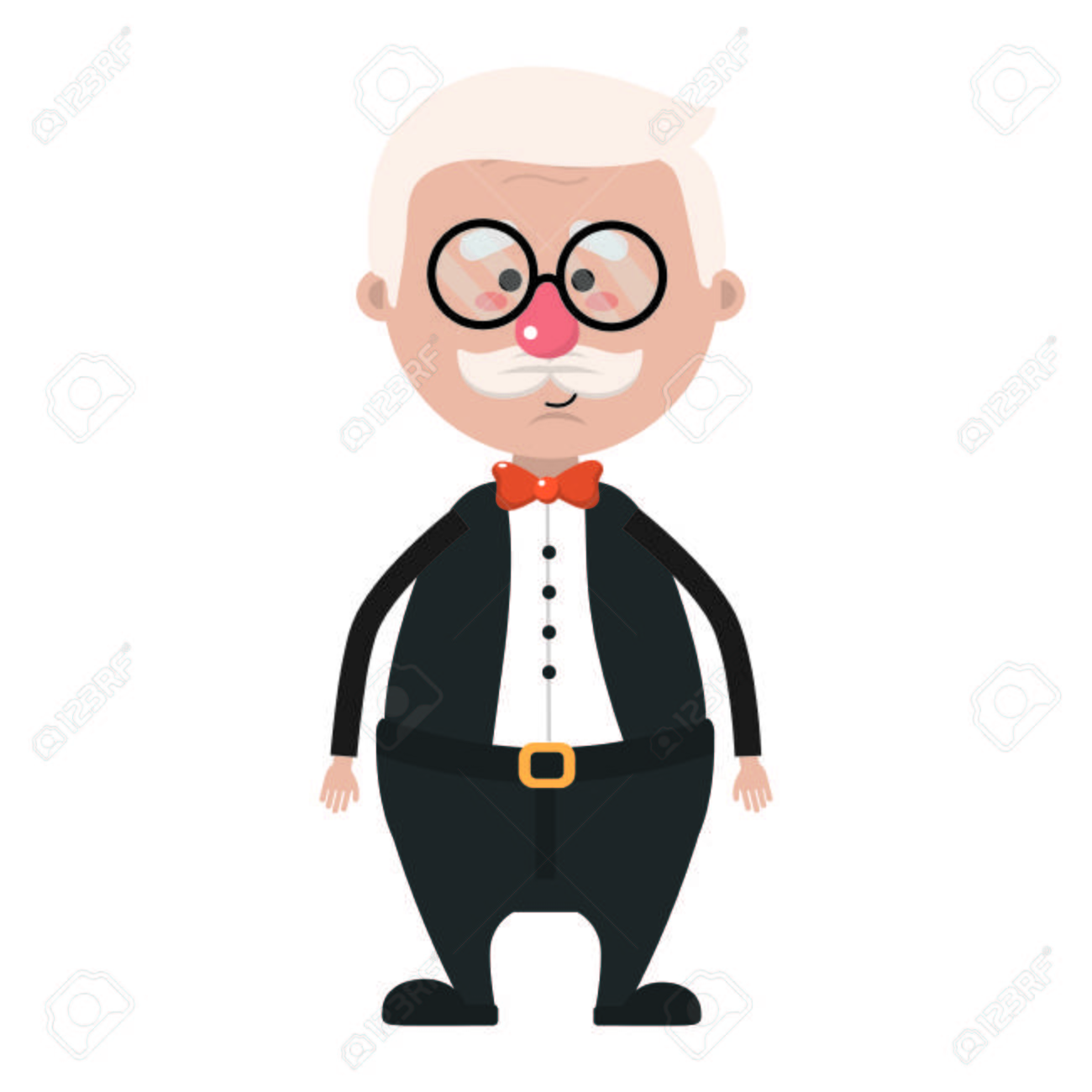 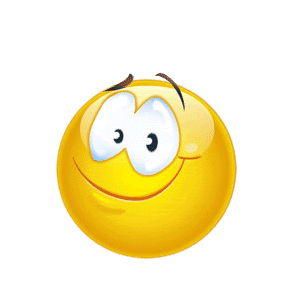 VERY GOOD
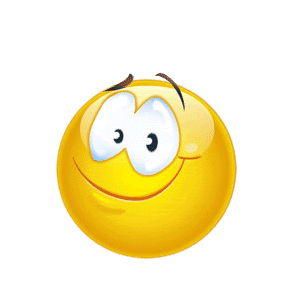 VERY GOOD
4
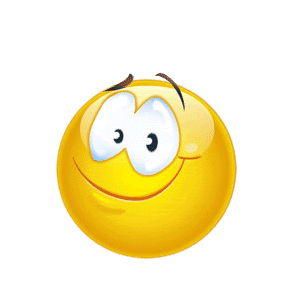 VERY GOOD
2.
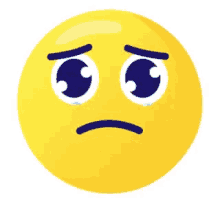 GAME OVER
1.